Министерство науки и высшего образования Российской Федерации 
Федеральное государственное автономное образовательное учреждение  
высшего образования 
ПЕРМСКИЙ ГОСУДАРСТВЕННЫЙ НАЦИОНАЛЬНЫЙ ИССЛЕДОВАТЕЛЬСКИЙ УНИВЕРСИТЕТ
ОПРЕДЕЛЕНИЕ УДЕЛЬНОГО ЭЛЕКТРИЧЕСКОГО СОПРОТИВЛЕНИЯ ПРИ РЕШЕНИИ КАРСТОЛОГИЧЕСКИХ ЗАДАЧ В УСЛОВИЯХ УРБАНИЗИРОВАННЫХ ТЕРРИТОРИЙ ПЕРМСКОГО КРАЯ
Научный руководитель:		 д.ф.-м.н., профессор, Долгаль А.C.
Автор доклада:
Авторы статьи:
Презентацию подготовил:
Петросян Р.Н.

Петросян Р.Н., Гинзбург Е.А., Зотин Н.А.
Гинзбург Е.А.
Пермь, 2023
Карст как опасный геологический процесс
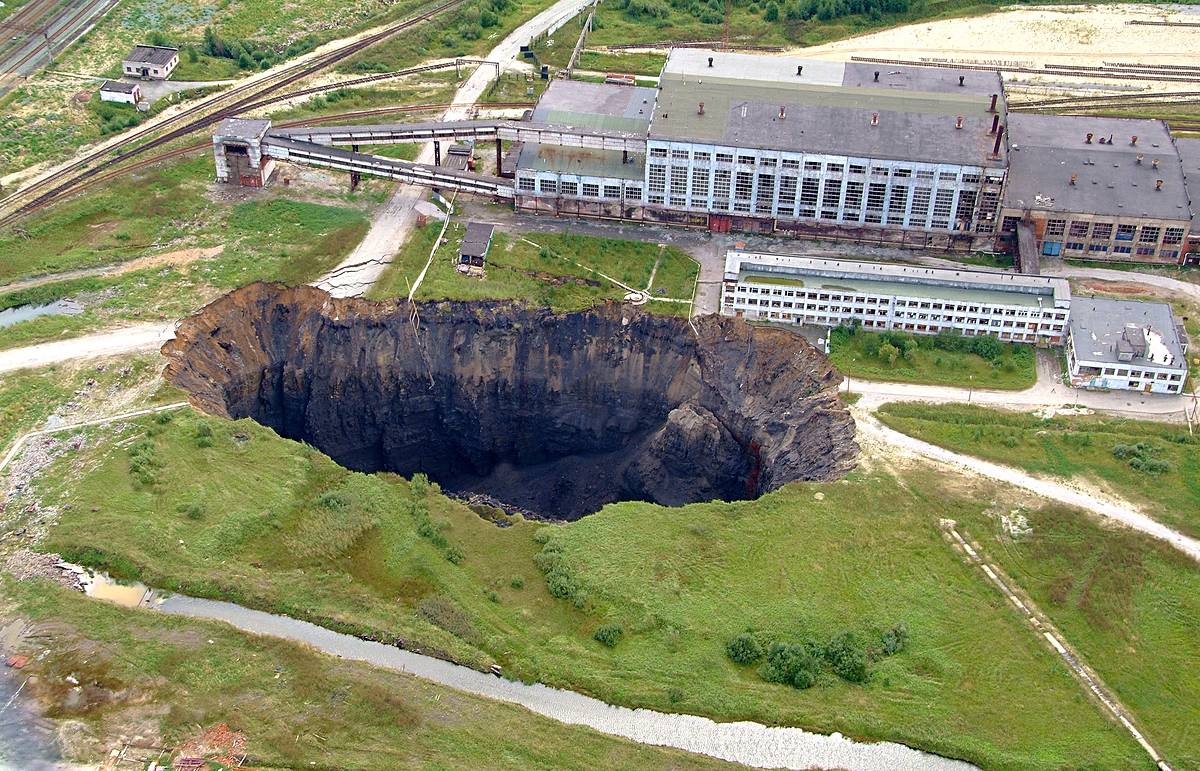 Карст – это процесс химического и механи-ческого воздействия под-земных вод, выража-ющийся в выщелачивании горных пород и последующем вымывании накопленных частиц. Только на Урале, по данным геологического картирования раствор-имые в воде, или карстующиеся породы, занимают около 45 процентов территории
https://tourweek.ru/blogs/3549991
Провал в г. Березники
В случае развития карста в горных породах могут образоваться воронки, полости, провалы и иные опасные формы карстопроявления. Таким образом, карст можно отнести к наиболее опасным геологическим процессам, которые могут представлять угрозу для жизни человека и его хозяйственной деятельности
2
Изучение карстовых процессов
3
Местоположение и характеристика районов
По результатам бурения выявлены горные породы, которые могут быть подвержены распространению карста.
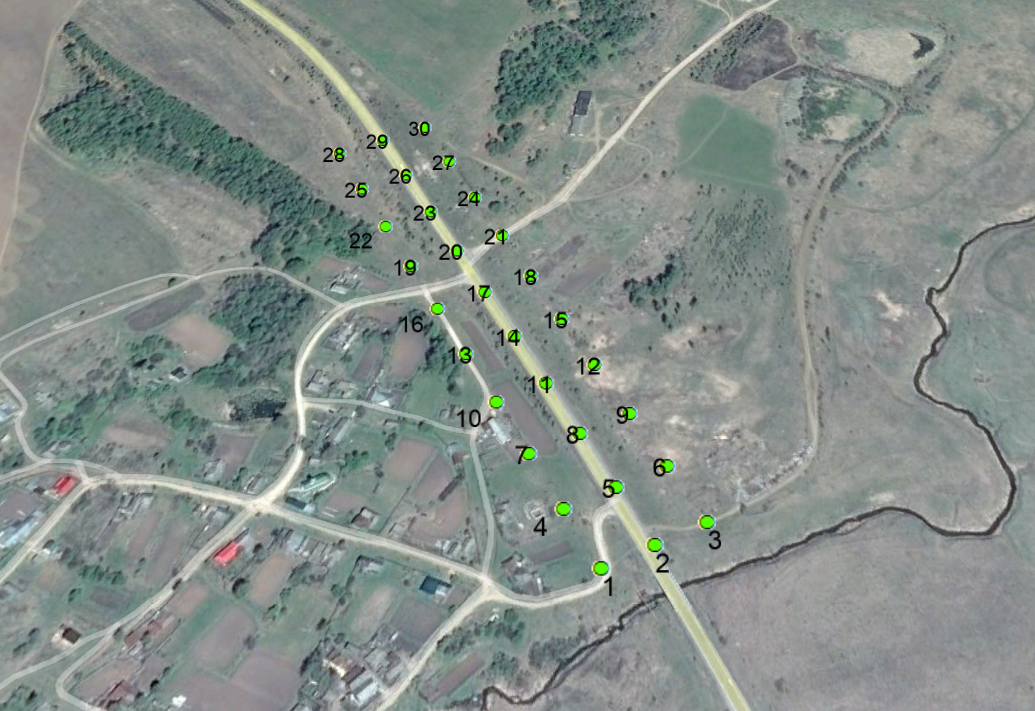 с. Зарубино
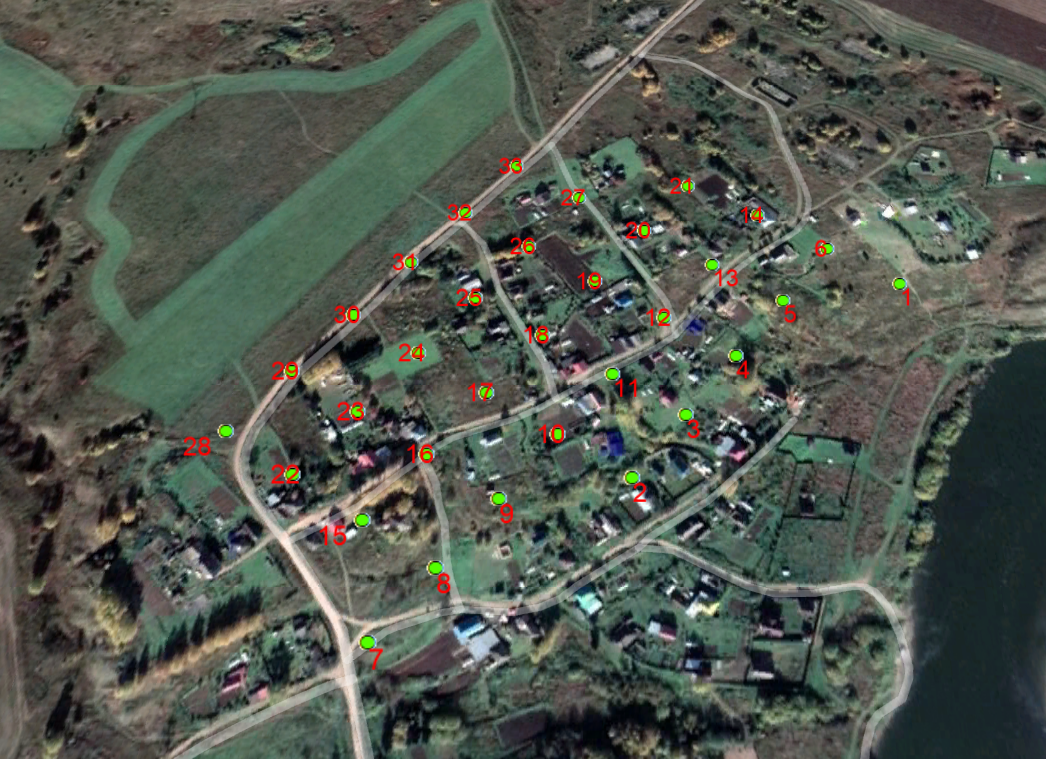 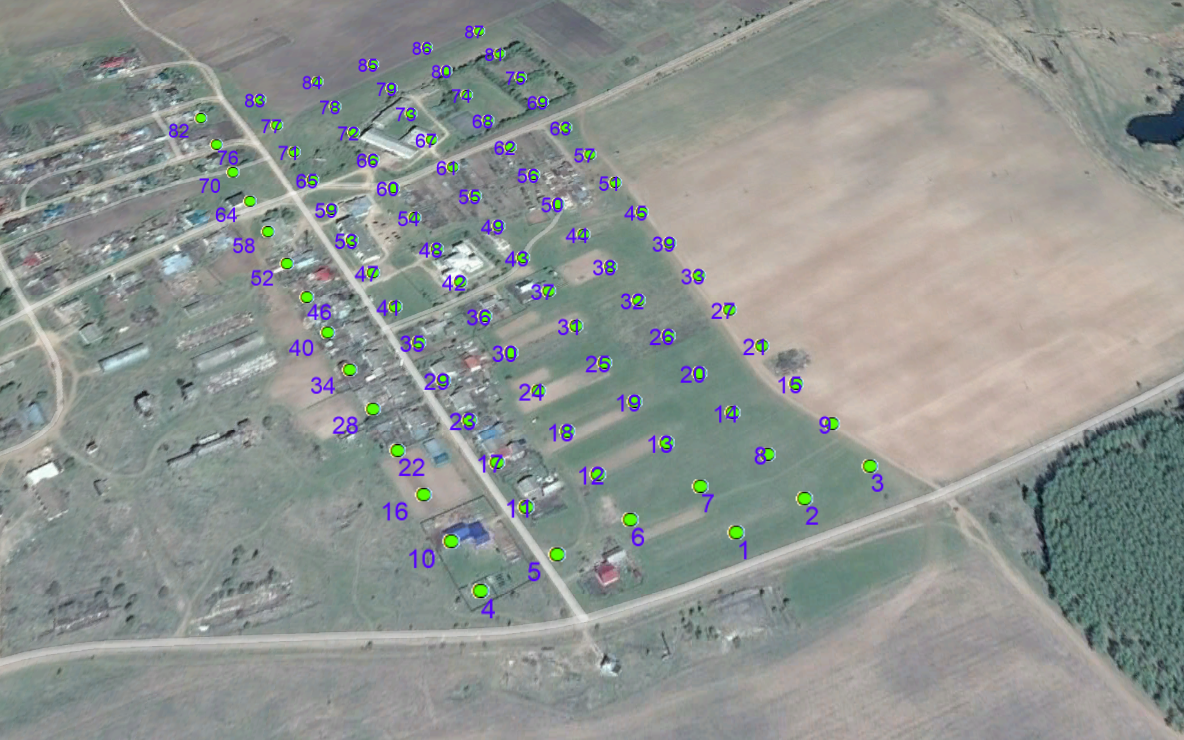 д. Заспалово
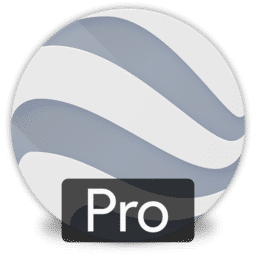 д. Кочебахтино
4
с. Шляпники
Геофизические работы
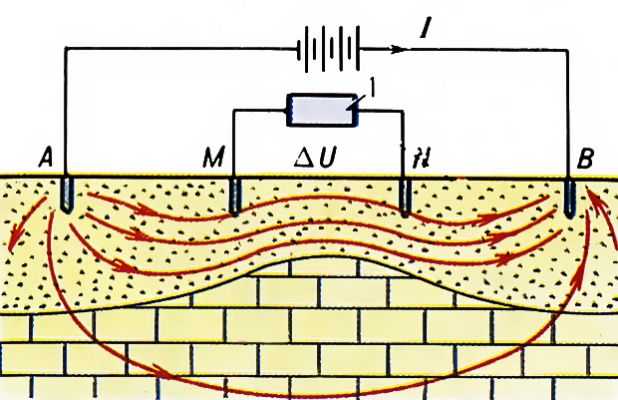 https://dic.academic.ru/dic.nsf/enc_geolog/4764
5
Карты распределения УЭС для кровли ангидритов
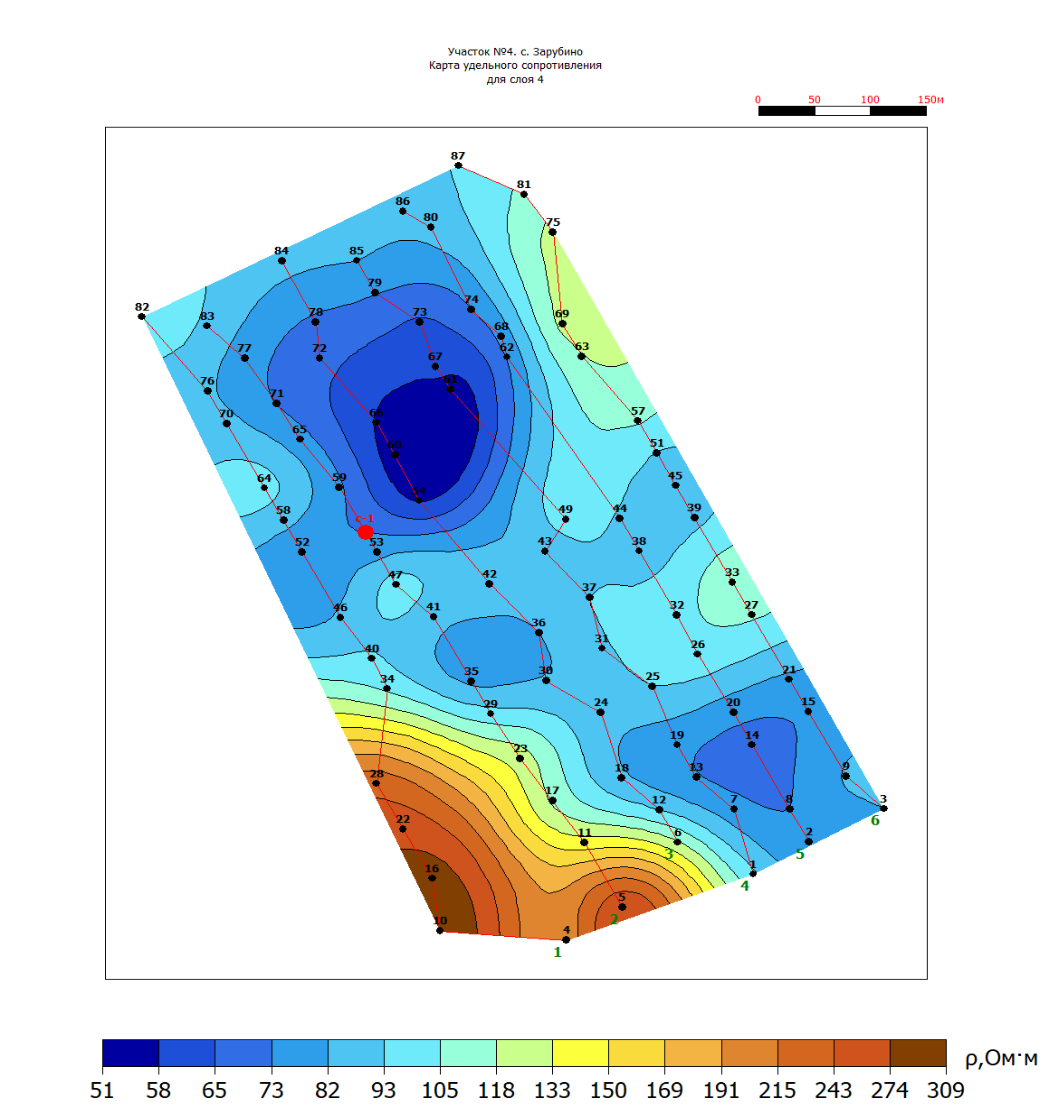 д. Заспалово
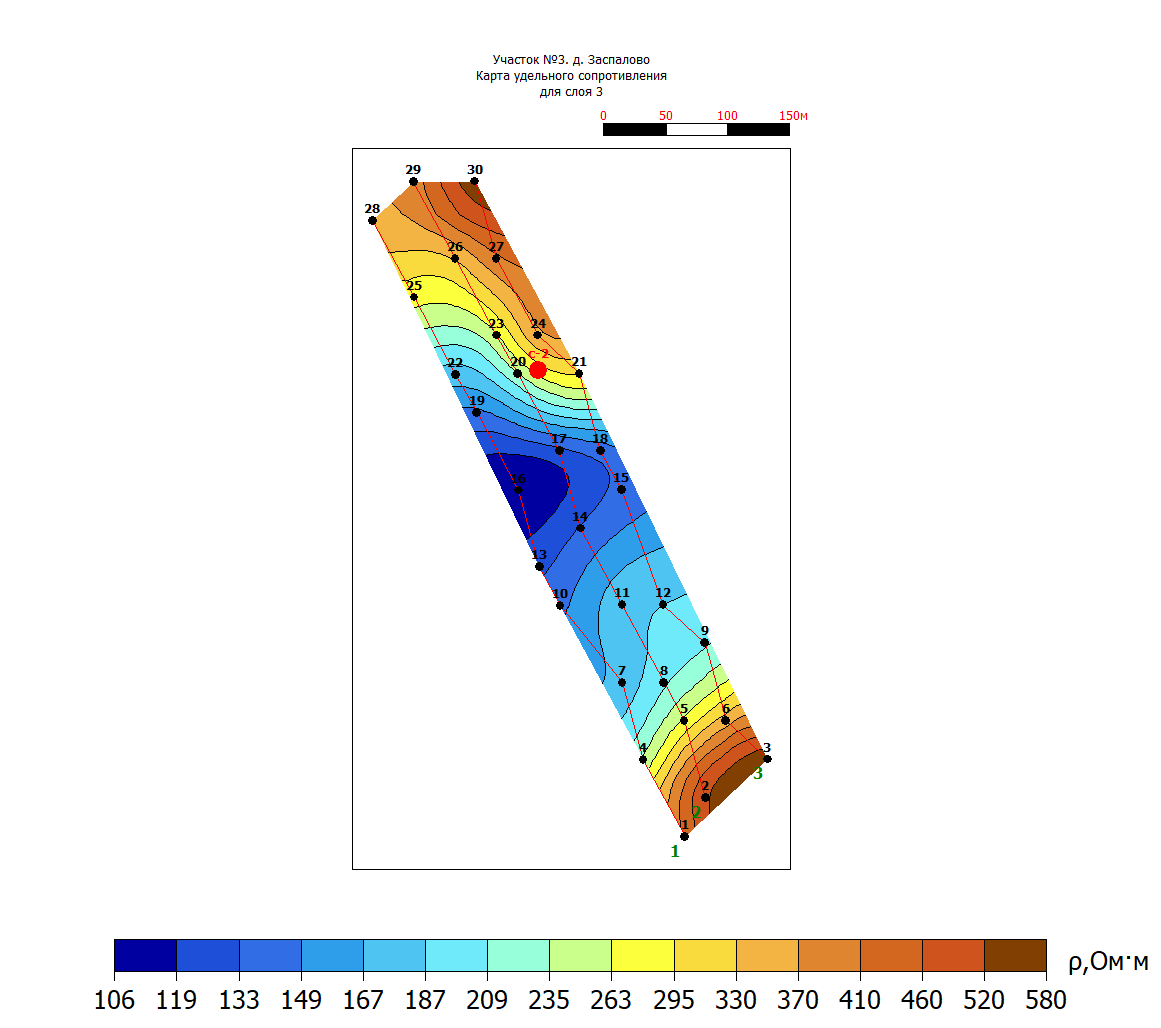 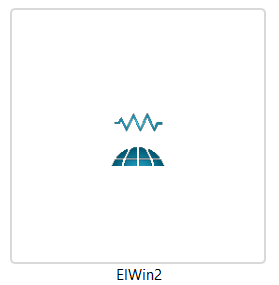 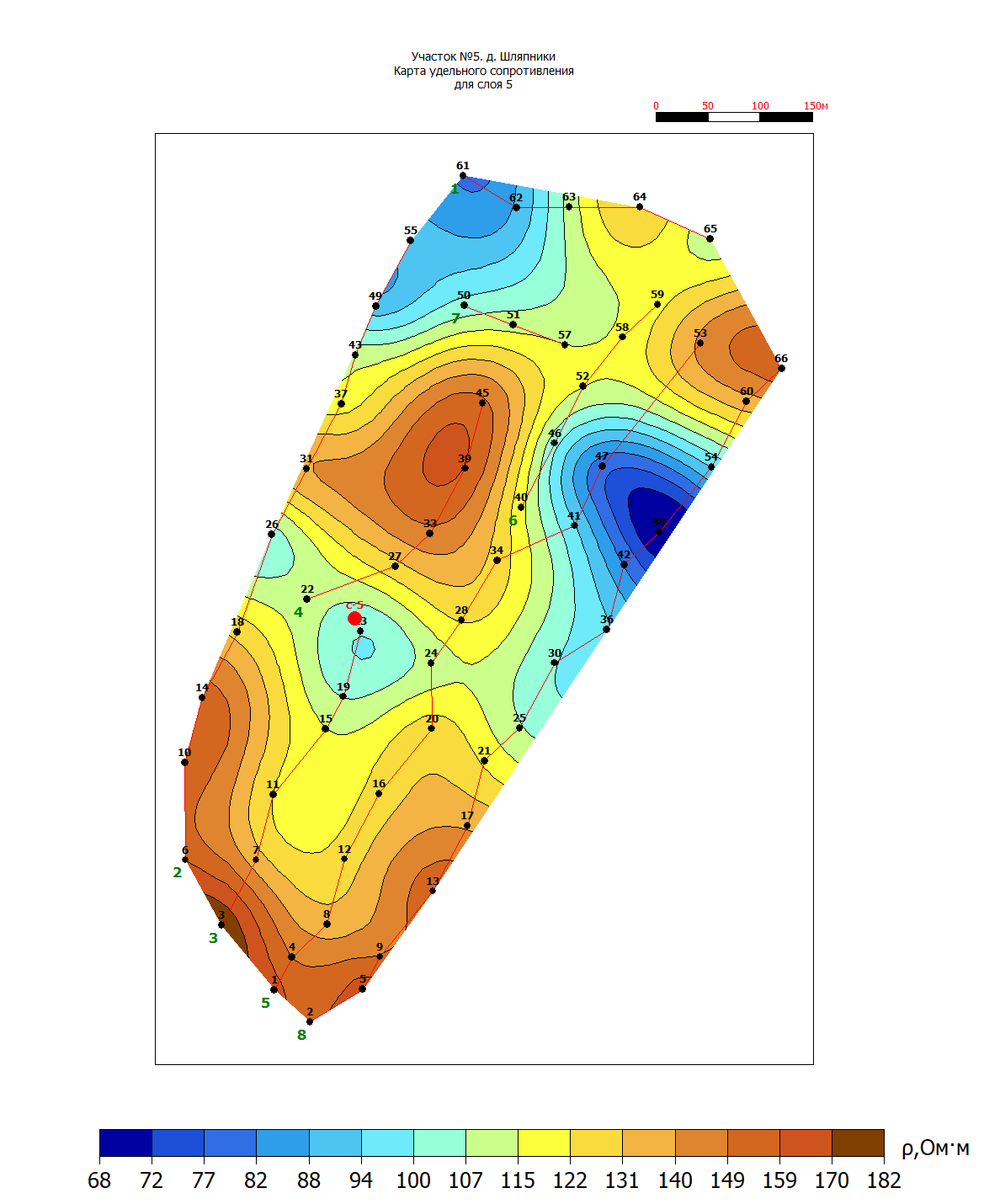 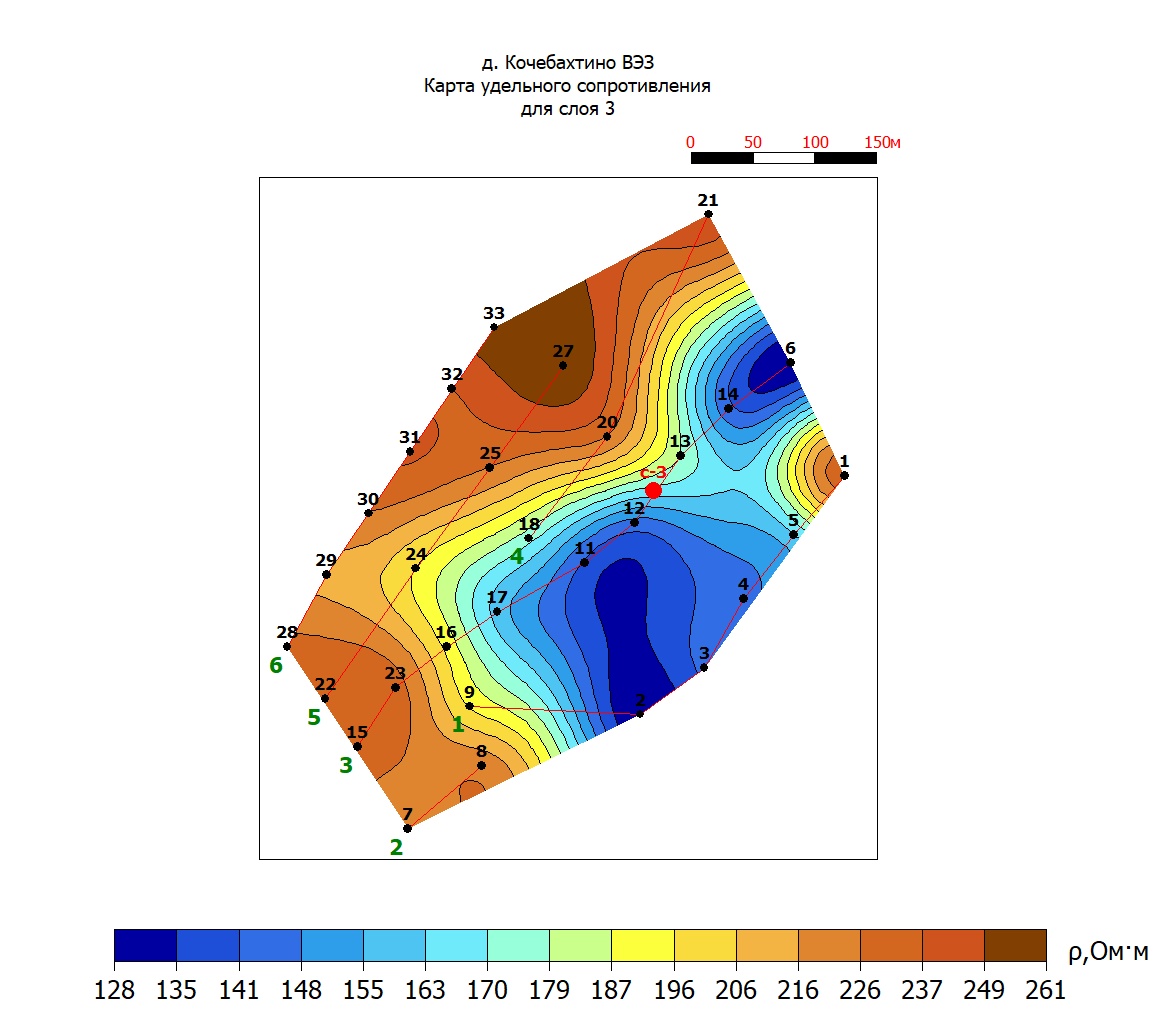 с. Шляпники
6
д. Кочебахтино
с. Зарубино
Статистический анализ данных
В целях выявления общих закономерностей распределения УЭС в слое ангидритов проведен статистический анализ данных, как для каждого участка работ по отдельности, так и по всем вместе взятым участкам работ, путем вычисления статистических параметров для всего массива значений УЭС
7
Гистограмма распределения УЭС
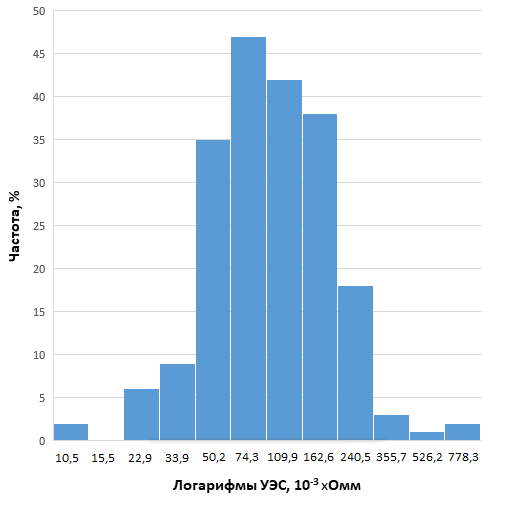 8
Статистически значимые значения УЭС
Оценки диапазонов значений, полученные путем логарифмирования значений УЭС, составили от 60,0 до 221,0 Омм, от 31,9 до 380,0 Омм и от 28,6 до 800,0 Омм для доверительных интервалов шириной 1σ, 2σ и 3σ, соответственно. В эти диапазоны попали 71,9%, 94,6% и 98,5% всех исходных данных по слою ангидритов, соответственно

Этим подтверждается близость эмпирического распределения к нормальному закону. Представленная методика позволяет исключить выбросы в значениях УЭС и определять диапазоны статистически значимых значений этого параметра
9
Министерство науки и высшего образования Российской Федерации 
Федеральное государственное автономное образовательное учреждение  
высшего образования 
ПЕРМСКИЙ ГОСУДАРСТВЕННЫЙ НАЦИОНАЛЬНЫЙ ИССЛЕДОВАТЕЛЬСКИЙ УНИВЕРСИТЕТ
СПАСИБО ЗА ВНИМАНИЕ!
Научный руководитель:		 д.ф.-м.н., профессор, Долгаль А.C.
Автор доклада:
Авторы статьи:
Презентацию подготовил:
Петросян Р.Н.

Петросян Р.Н., Гинзбург Е.А., Зотин Н.А.
Гинзбург Е.А.
Пермь, 2023